医药电商市场分析报告PPT模板
免费PPT模板
2015年12月12日
医药电商
发展环境
医药电商
发展现状
医药电商
运营策略
医药电商
投资价值
目录
2
经济环境：中国医药流通行业持续增长
中国医药流通行业2015年上半年销售总额为8410亿元，比上年同期增长12.4%，行业整体保持持续增长，但受国家宏观经济环境影响，总体运行呈缓中趋稳态势。
2005-2015年上半年中国药品流通行业销售总额
数据来源：根据中国商务部市场秩序司公布资料和网上公开资料整理。
3
经济环境：中小型医药流通企业的生存空间将会持续压缩
近年来行业结构调整提速，经过行业内大量兼并重组交易后，中国医药流通市场逐渐形成4家全国性医药巨头激烈竞争、区域性医药流通企业地方割据态势。流通环节利润率的下降、政策对大企业的支持、新版GSP对硬件软件的更高要求将会持续压缩中小型医药流通企业的生存空间，促使没有竞争力的中小型医药流通企业逐步退出。线下的竞争激烈，也加速了线上新渠道发展。
截至 2013 年底中国医药流通行业企业数量
药品批发企业 1.49 万家
药品零售连锁企业 3570 家，
下辖门店 15.82 万家
零售单体药店 27.44 万家
数据来源：产业信息网《2015-2020年中国药品流通市场监测及发展趋势研究报告》，商务部《2014年药品流通行业运行统计分析报告》
4
社会环境：网民结构逐渐年长化，医疗消费需求增加
2014年，我国65岁以上人口占比已高达10.1%，现阶段已经处在老龄社会，且人口老龄化正呈现加速发展的趋势。 2013年我国医疗保健人均支出在总支出中占比6.9%，同1990年相比上涨4.2个百分点，未来对于医疗的需求将会呈指数增长，将为医药电商的发展提供不竭发展动力和发展潜力。伴随人口老龄化，网民结构出现年长化的发展趋势，将为医药电商的发展提供良好的用户基础。
按照国际标准，65岁以上人口占比超过7%，便进入老龄社会。
5
政策环境：医药互联网政策逐步开放，将进入发展快车道
近3年相关政策颁布频率提高，中国医药电商政策呈逐步放开的趋势。从最初的禁止网上售卖药品，到2014年《互联网食品药品经营监督管理办法（征求意见稿）》初步放开处方药网上售卖、允许第三方物流配送等，中国医药电商政府监管完成初步探索，在医药分开、从业人员资格审查、信息服务建设等多方面推动中国医药电商发展，行业将进入发展快车道。
医药电商交易需申请牌照，牌照要求因类型略有差异
目前医药电商依然受制于处方药不能网售（含电子病历的缺失）、医保线上支付暂时没有打通。
6
医药互联网
发展环境
医药互联网
发展现状
医药互联网
运营策略
医药互联网
投资价值
目录
7
中国医药互联网行业处于成长初期，有较大发展空间
经过近二十年的发展，中国医药电商现仍处于成长初期。究其原因，是因为医药本身的特殊性，政府对于处方药销售的监管较为谨慎，但2014年颁布的《互联网食品药品经营监督管理办法（征求意见稿）》，政策内容的松动提升了企业开展互联网经营的积极性，推动医药电商快速扩容
探索期
萌芽期
成长期
发展期
1998-2003年
共发布2项政策，推动医药电商初期探索
2004-2009年
共发布1项政策，以争夺用户、赚取差价收益为特征，市场格局不明显
2010-2015年
共发布2项政策，通过规模运营、服务创新提升客户粘性，市场由分散到逐步集中，仍然A 依赖规模效应
2015年之后
共发布2项政策，依靠提供健康解决方案，形成供应链整合，差异化策略为主，成本领先为辅，盈利水平提升
天猫医药馆上线
第一张
牌照
1998   1999   2000   2001   2002   2003   2004   2005   2006   2007   2008   2009   2010   2011   2012   2013   2014   2015   2016   2017   2018 ....
目前医药电商依然受制于处方药不能网售（含电子病历的缺失）、医保线上支付暂时没有打通。
8
医药互联网投融资数量不断增长，且主要集中在发展早期
2014年《互联网食品药品经营监督管理办法（征求意见稿）》的颁布，受到处方药允许网上售卖的趋势影响，医药电商投融资数量增长了3倍。中国医药电商获得融资的企业主要集中在A轮，占比为59%，其次为种子天使轮，占比为17%，二者总占比近80%。
2015年1-7月中国医药电商投融资案例
目前医药电商依然受制于处方药不能网售（含电子病历的缺失）、医保线上支付暂时没有打通。
9
医药互联网参与者数量不断增加
截止到2015年7月，我国获得医药网上交易资格证书的企业为442家，网上药店329家，现阶段获得网上交易资格证书的企业和中国网上药店数量不断增加，在经过初期的快速增长后，现阶段增速放缓。
2009-2015年7月中国网上药店数量
2009-2015年7月获得医药网上交易资格证书的企业总数
数据来源：依据国家食品药品监督管理总局公开数据整理。
10
获网上药店交易资格企业地域分布
广东省医药电商数量位居全国第一，优势明显。其次为浙江、山东、江苏、河北、北京、上海等城市，各省获网上医药交易资格的企业分布如下图：
0-5家
6-10家
11-20家
21-30家
31-60家
数据截止到2015年6月26日
来源：国家食品药品监督管理总局
广东占优势的原因：起步早，大部分是第一批获得许可证；政府在相关政策如物流配套政策等方面相对支持; 广东作为医药制造业大省，商品基础好；广东地区线下竞争激烈，加速线上新渠道发展。
11
中国医药互联网运营模式
中国医药电商主要有B2B和B2C两种运营模式，其中B2B主要分为政府主导的B2B采购平台和药企B2B。B2C分为自营式和平台式，B2C 主力在平台式B2C（如天猫医药馆、京东医药业务等）目前医药电商药品O2O服务仍在探索中。
O2O服务方面，在基础架构和业务探索方面走的较快的是阿里健康，如在河北石家庄的试点，但好药师、康爱多等医药电商代表企业、北京快方科技有限公司等专业药品O2O服务企业也展开迅猛攻势。
12
中国医药电商B2C市场交易规模
2015年医药电商交易额增长率将接近60%，增速高于网络购物市场整体增速（40%左右）。自营式B2C在专业化医疗服务、药品品类供应、客户质量和服务等方面存在优势。平台式B2C则在用户流量、商品品类多样性和企业前期投入等方面占有绝对优势。
2009-2015年中国医药电商B2C市场规模
O2O服务方面，在基础架构和业务探索方面走的较快的是阿里健康，如在河北石家庄的试点，但好药师、康爱多等医药电商代表企业、北京快方科技有限公司等专业药品O2O服务企业也展开迅猛攻势。
13
中国医药电商垂直B2C平台优势初显，占比增大
随着医药电商的不断发展，用户需求的专业性要求更加深入，垂直B2C优势初显，占比将逐年提升，垂直医药B2C在官网、移动端App、微商城及O2O方面服务不断完善。2012年到2014年综合B2C平台占比不断增大，在2014年占比达到56.8%，为近年最高。
自营式B2C相较平台式B2C的优势：
专业化的医疗服务
药品品类供应
客户质量和服务等
14
国内医药平台式B2C平台
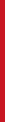 2012年到2014年，综合性B2C平台凭借用户流量和医药企业进入成本相对较低的优势抢占了市场先机，在交易规模中占比不断提高。天猫医药馆是目前中国医药电商最大的综合B2C交易平台，2015年1月-6月天猫医药馆完成销售额22亿。
2012-2015年天猫医药馆交易规模
国内主要医药平台式B2C平台
数据来源：天猫医药馆相关公开资料。
15
天猫平台医药电商企业集中度较低，竞争相对激烈
截止到2015年6月底，314家获得网上药店牌照的企业中，有194家在天猫医药馆开设有官方旗舰店，占比达61.98%。从天猫医药馆8月销售数据来看，共有8家旗舰店销售额超过1000万元，占天猫医药馆总销售额31.7%。
数据来源：天猫医药馆相关公开资料。
16
品类占比
医疗器械、OTC药品、计生用品、保健用品、医疗服务为天猫医药馆主要销售品类。

随着互联网智能终端的不断普及，和人民健康意识的提高，医疗器械中血压仪等小型智能器械使用范围不断扩大，刺激了医疗器械的交易。此外，医疗器械相对于其它品类单价明显偏高，也是其占比大的原因之一。
17
医药电商B2C主要渠道中移动App转化率最高
医药电商各渠道用户转化率存在较大差异，其中App用户转化率最高。
通过App购买产品的用户一般忠诚度和对企业的关注度较高，转化率相对较高；

而网站虽然用户流量大，但用户购买时习惯多次比价，转化率相对偏低；

此外，移动网页设计由于使用体验相对不如移动端App好，因此转化率也相对较低；

随着微信的覆盖人群不断扩大，微信商城销售渠道也在不断被开拓，而由于其所获用户一般为粉丝级，忠诚度更高，转化率也相对更高。
移动页面用户
转化率
网站渠道用户
转化率
移动端APP用户
转化率
18
THANKS!
注明：PPT模板上涉及的数据均来自网上公布数据和作者整理，模板上的数据、图表等元素只用于示意和举例PPT的设计和制作用途，作者不保证数据的准确性，如有疑问请联络作者QQ:14958300